НА ПОРОЗІ 
5 КЛАС
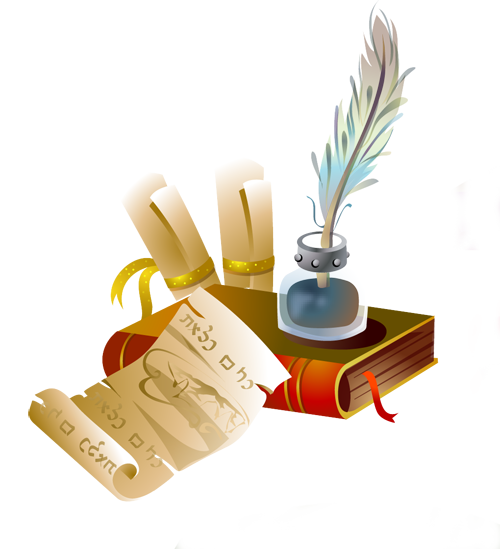 Усе, що має зв’язок, має вивчатися у зв’язку,
усе наступне має спиратися 
на попереднє.
 Я. А. Коменський
Алгоритм дій перед переходом 
молодшого школяра 
в середню ланку школи: 

 знати хто буде класним керівником;
 які однокласники оточуватимуть,  яким буде спілкування з однолітками;
 як відбуватиметься перехід від однієї вчительки до багатьох викладачів та кабінетної системи;
 бути поінформованим, з якими вчителями -предметниками прийдеться працювати школяреві;
 які нові предмети буде введено;
 чи всі підручники будуть з 1 вересня, а бажано,
 із червня;
 в який освітній простір порине школяр.
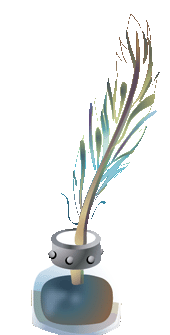 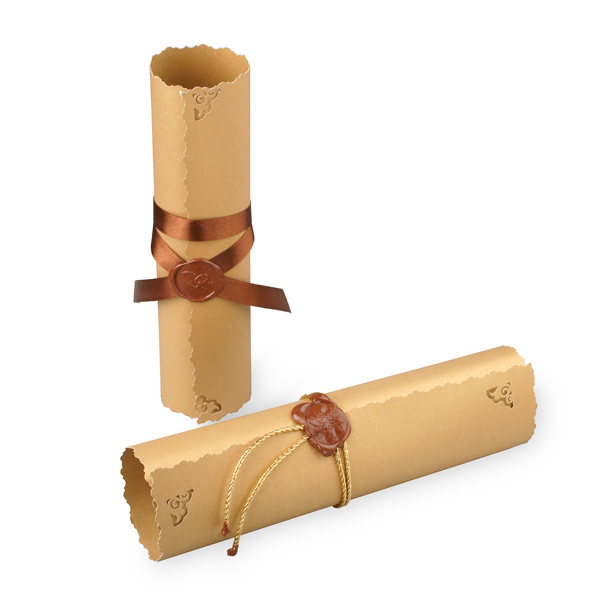 Що таке п’ятий клас 
для учнів? 
Це -- тривога, 
розгубленість перших тижнів, освоєння  кабінетної системи, 
нові предмети, 
нове учнівське оточення,
нові й різні вчителі…
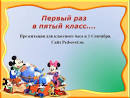 Актуальною проблемою 
наступності початкової і середньої освіти 
є особливості та відмінності
 організації навчально-виховного процесу 
в початковій та середній школі. 

   Головним завданням початкової школи було -- навчити учнів вчитися за допомогою вчителя


Завдання  п’ятого класу - допомогти учням роботи перехід від одних способів роботи до інших, 
але при цьому не втратити принцип наступності 
між початковою та основною, 
основною та старшою школами, 
на якому зроблено акценти в Державному стандарті базової та повної загальної середньої освіти.
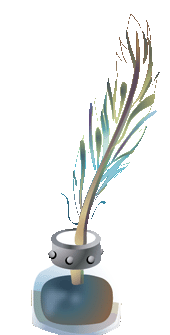 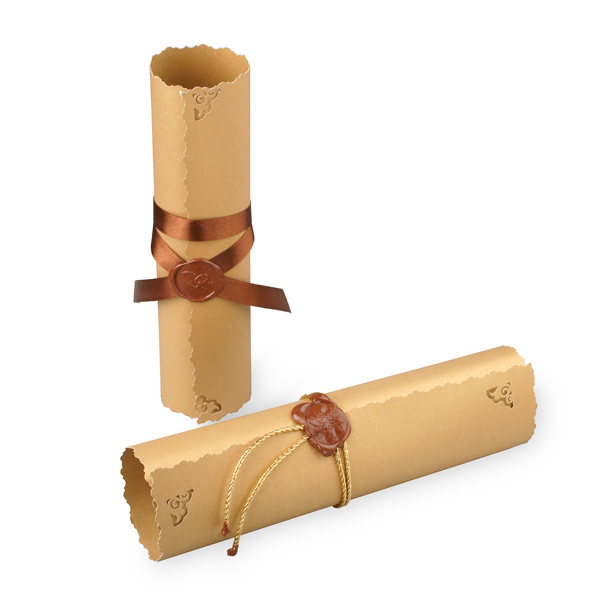 Основне 
завдання школи, 
як освітньої одиниці в період переходу
 в школу ІІ ступеня –
успішне
 становлення п’ятикласника
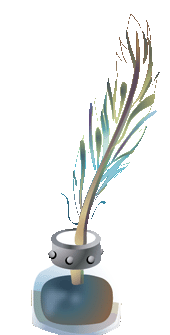 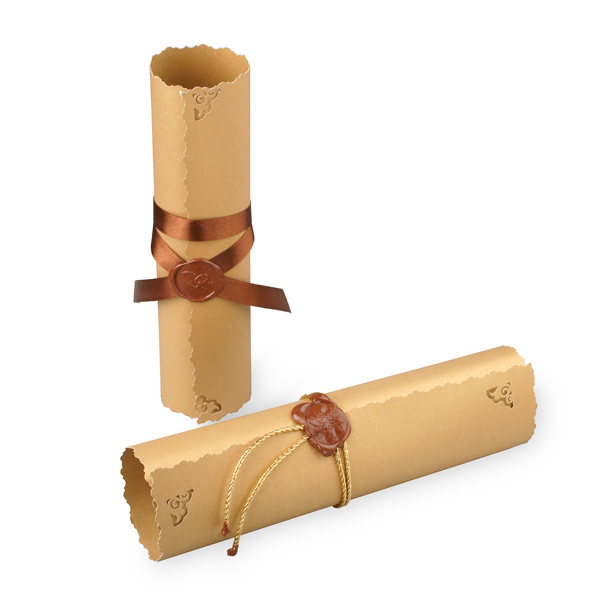 Перші кроки в реалізації забезпечення успіху адаптаційного  періоду майбутнього п’ятикласника:
провести знайомство з школою ІІ ступеня;
познайомити дитину з майбутнім класним керівником;
визначити склад вчителів-предметників  п’ятикласника;
провести  консультування учнів, батьків, вчителів щодо 
майбутнього навчального періоду;
визначити можливий мікроклімат між вчителем-предметником та 
учнівським колективом; 
вивчити індивідуальні особливості характеру  кожної дитини, її 
інтелектуальні і творчі здібності, можливості, інтереси та захоплення;
спроектувати шляхи їх розвитку кожного п’ятикласника;
скласти навчальний план, визначити  його варіативну складову;
визначити гурткову роботу в п’ятих класах;
спроектувати перспективи зайнятості школярів 
в позаурочний період;
визначити рівень забезпечення підручниками; 
майбутньому класному керівнику долучатися до справ 
свого майбутнього класу ще з періоду початкової ланки;
обов’язково бути поінформованим про: 
стан здоров’я майбутніх п’ятикласників, матеріально
- побутові умови проживання, 
стосунки з батьками, віросповідання.
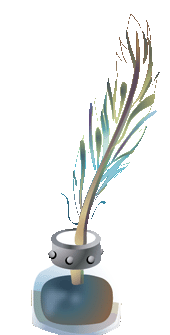 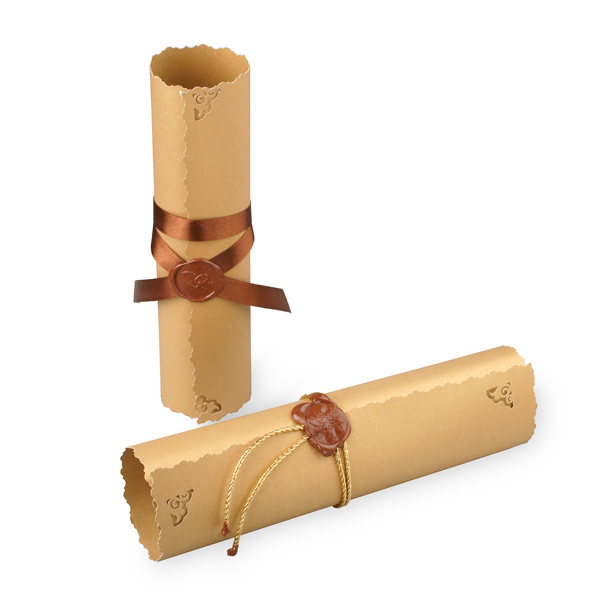 Слід підкреслити, 
що ефективній реалізації завдань сучасної школи  
у забезпеченні 
успішної перспективності навчання п’ятикласника 
сприяє педагогічний досвід, світосприймання, 
рівень професійності 
самого вчителя.
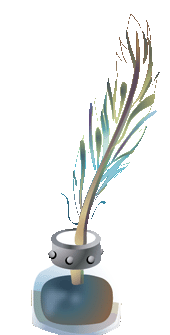 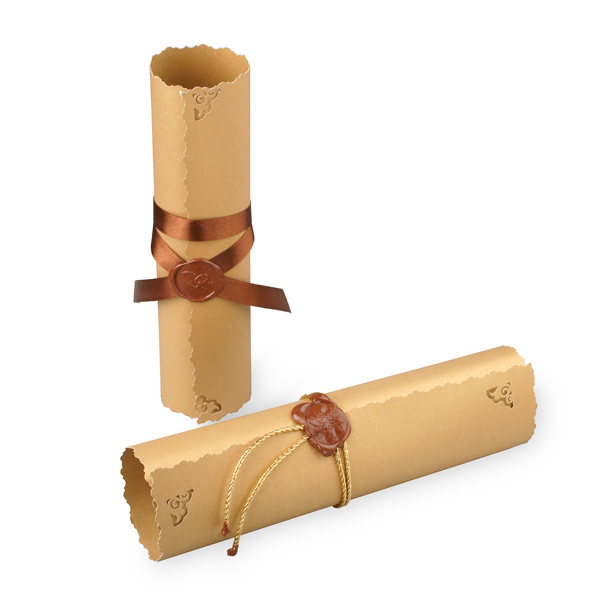 просвітницький напрямок - спрямований на інформування педагогів, батьків та учнів 
з висвітлення проблем наступності навчання, адаптації  
та перспективності розвитку п’ятикласників в основній школі. 
Форми взаємодії педагогів: 
огляд новинок літератури 
та публікацій 
в фахових виданнях,
 «круглі столи» вчителів початкової та основної шкіл 
з обговоренням діючих програм, шляхів їх реалізації, 
самоосвітня діяльність педагогів;
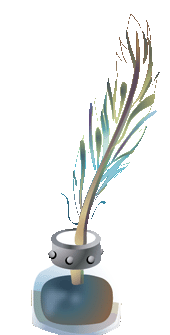 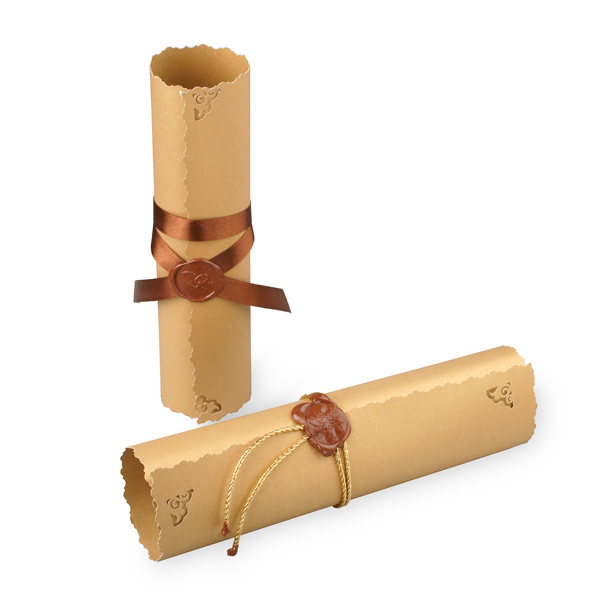 Що ж забезпечить 
перспективність розвитку п’ятикласника?
Це:
–  подальша реалізації основних положень нового Державного стандарту початкової,
 базової та повної загальної середньої освіти;
–  приведення змісту освіти та форм навчання у відповідність до вікових особливостей школярів;
 –  особистісна орієнтація змісту освіти, 
яка передбачає 
розвиток творчих здібностей учнів, індивідуалізацію їх навчання 
з урахуванням інтересів і нахилів;
 –   збереження життя і здоров’я учнів; 
– створення належних умов 
для поступової адаптації учнів 5-х класів
 до навчання у школі ІІ ступеню.
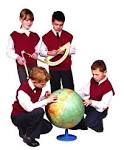